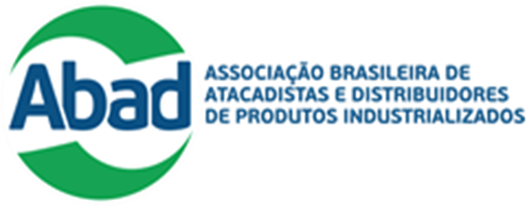 AUDIÊNCIA PÚBLICA:
 
Debater sobre as políticas existentes de estímulo ao primeiro emprego e ao menor aprendiz.
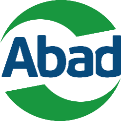 CONTRATAÇÃO DE APRENDIZES
As empresas com pelo menos 7 empregados têm a obrigação legal de preencher a cota de contratação de aprendizes, com idade entre 14 e 24 anos, inscritos em programa de aprendizagem, equivalente a 5%, no mínimo, e 15%, no máximo, dos trabalhadores existentes em cada estabelecimento, cujas funções demandem formação profissional (art 429 da CLT), sob pena de autuações e aplicações de multas.
03/07/2019
Dessimoni & Blanco Advogados
2
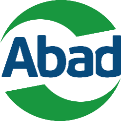 CONTRATAÇÃO DE APRENDIZES
Atualmente, as exclusões se restringem a:

1). Funções que exijam formação técnica ou superior;
2). Cargos de direção e de gerência ou de confiança;
3). Funções objeto de contrato por prazo determinado, cuja vigência dependa da sazonalidade da atividade econômica;
4). Funções em ambientes de trabalho previstos na portaria 20/2001 e 04/2002;
5). Trabalhadores em contato de trabalho temporário;
6). Trabalhadores terceirizados;
7). Atividades desenvolvidas em ambientes que comprometam a formação moral do adolescente;

Entretanto, busca-se somar a essas exclusões profissões como motoristas, ajudantes de entrega, empilhadores, operadores de câmara frias e outras, que por sua natureza, exijam formação técnica específica ou de algum modo comprometam a saúde, integridade física e formação moral do adolescente.
03/07/2019
Dessimoni & Blanco Advogados
3
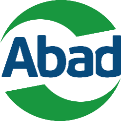 CONTRATAÇÃO DE APRENDIZES
Quando falamos de motoristas e ajudantes de motoristas/entregas, entendemos que as referidas funções devem ser excluídas pelas razões abaixo elencadas: 

São desenvolvidas externamente, o que exporia esses aprendizes a riscos diários no trânsito, riscos estes que não poderiam ser mitigados pelo empregador;
Exigem carteira de habilitação, portanto, aprovação em curso técnico específico que envolve treinamento de prática veicular, o que seria proibido ao particular, já que somente as autoescolas estariam habilitadas a promover tais ensinamentos, além da necessidade de comprovada aptidão física e psíquica; e
Não existe no mercado oferta de aprendizes para a contratação;
03/07/2019
Dessimoni & Blanco Advogados
4
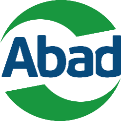 CONTRATAÇÃO DE APRENDIZES
Por sua vez, os empilhadores e operadores de câmaras frias também deveriam ser excluídos das atividades passíveis de contratação de aprendizes, uma vez que:

No caso dos operadores de empilhadeiras há a necessidade ter mais de 18 anos, carteira de habilitação na categoria B ou superior e uma boa qualificação no tocante a treinamentos relacionados à medicina e segurança na operação de equipamentos de transporte;
Após ser capacitado esse operador de empilhadeira deve, anualmente, revalidar sua autorização através de exame médico;	
Eventualmente, há a necessidade de movimentação de produtos químicos, cargas perecíveis, chapas e tubos de aço, materiais que podem causar graves acidentes se não manipulados por pessoa experiente;
Já no caso de operadores de câmaras frias, entendemos que, por mais que os aprendizes possam ter mais que 18 anos, a exposição a ambiente insalubre, ainda que controlado com o fornecimento de EPIs, pode comprometer a formação desses adolescentes.
03/07/2019
Dessimoni & Blanco Advogados
5
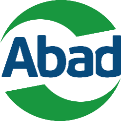 CONTRATAÇÃO DE APRENDIZES
Também propomos que a quantidade de aprendizes seja apurada por empresa e não por estabelecimento, como é feito atualmente.  Na atual forma, há um aumento da quantidade de aprendizes que devem ser contratados pela iniciativa privada, o que, a depender do poder financeiro do empregador, pode obrigá-lo a deixar de contratar profissionais ou mesmo ter de dispensar algum empregado (muitas vezes pais de família), por não ter orçamento suficiente para a contratação de ambos, o que fere, entre outras coisas, a função social do trabalho.
03/07/2019
6
Dessimoni & Blanco Advogados